Accessory Dwelling Units: Increasing Our Housing Stock One Unit at a Time
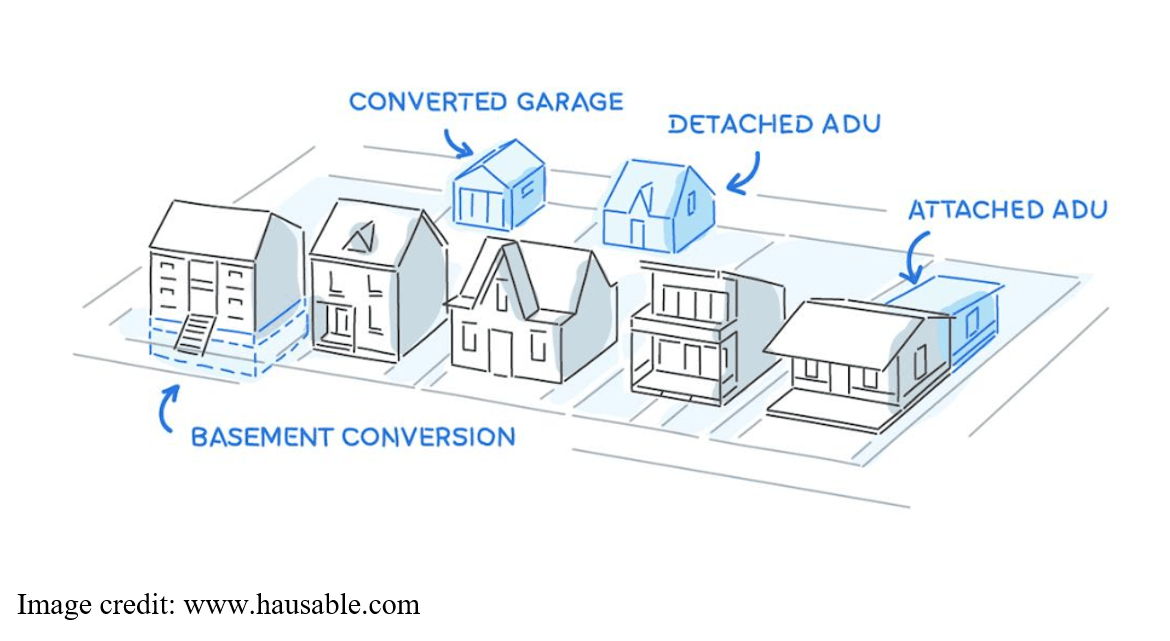 Jennifer Gray, Esq.
Keane & Beane, P.C. 
White Plains, NY
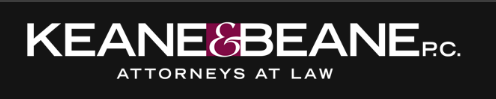 Defining ADUs
Benefits of ADUs
Community Concerns 
Local regulation of ADUs
State legislation concerning ADUs
Outline
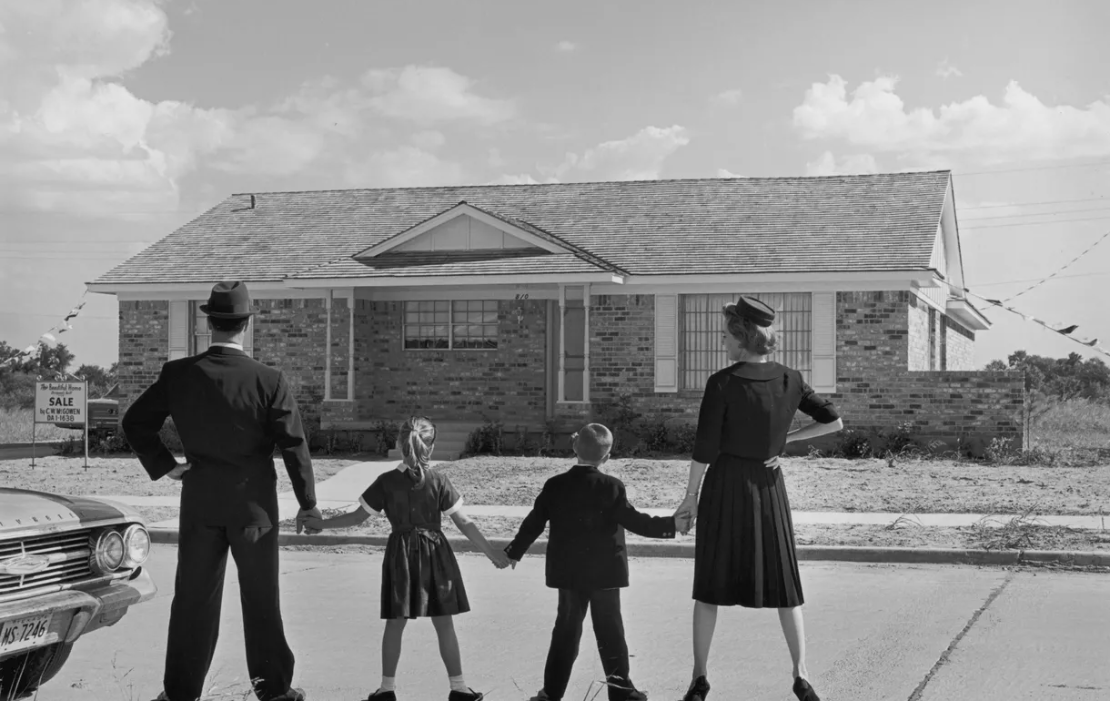 The Rise of the Single-Family Home
Following World War II, society shifted towards suburbanization.
The 1944 authorization of the Veterans Affairs home loan program – part of the GI Bill of Rights – guaranteed millions of loans for single-family homes and mobile homes. 
The increase in housing construction following World War II led to the growth of suburban areas.
Single family zoning became the norm
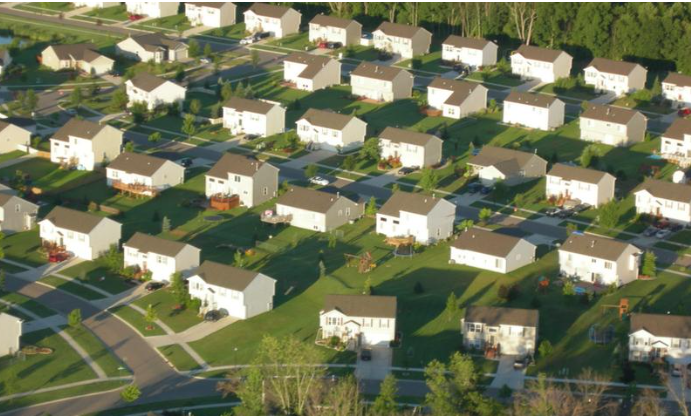 The Future of Single-Family Zoning
Historically, the idea of single-family homes has been embraced by homeowners and local governments across the country to protect neighborhoods from dense development. 
A shift away from single-family zoning may be necessary to help address issues concerning housing affordability, demographic diversity and climate change.
What is an ADU?
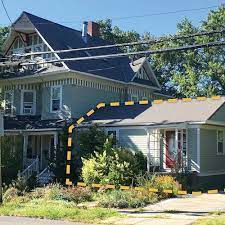 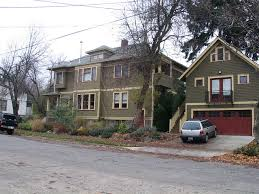 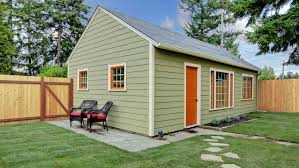 Examples
1. Detached structure 
2. Attached to single family home
3. Above garage
Supplemental income to homeowners
Affordable housing
Increases diversity of housing options
Enable seniors to age in place 
Facilitate more efficient use of existing housing stock in established neighborhoods
Smaller ecological footprint than new house construction 
Opportunities for young individuals or families
Benefits of ADUs
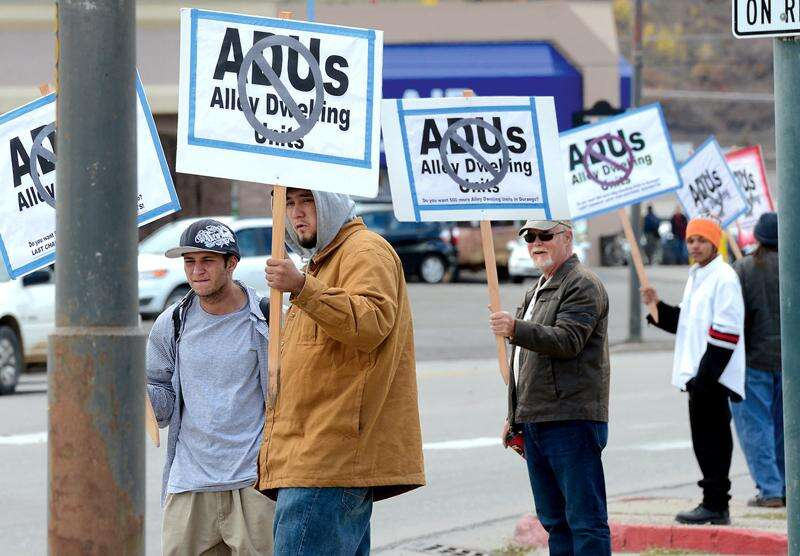 Community Concerns
Changing character of neighborhoods
Overburdening existing infrastructure
Lower property values 
Overcrowding
Noise and garbage
Use of ADUs for short-term rentals
Proliferation of unmaintained rentals
Photo by Steve Lewis of the Durango Herald
Planning for Accessory Dwelling Units
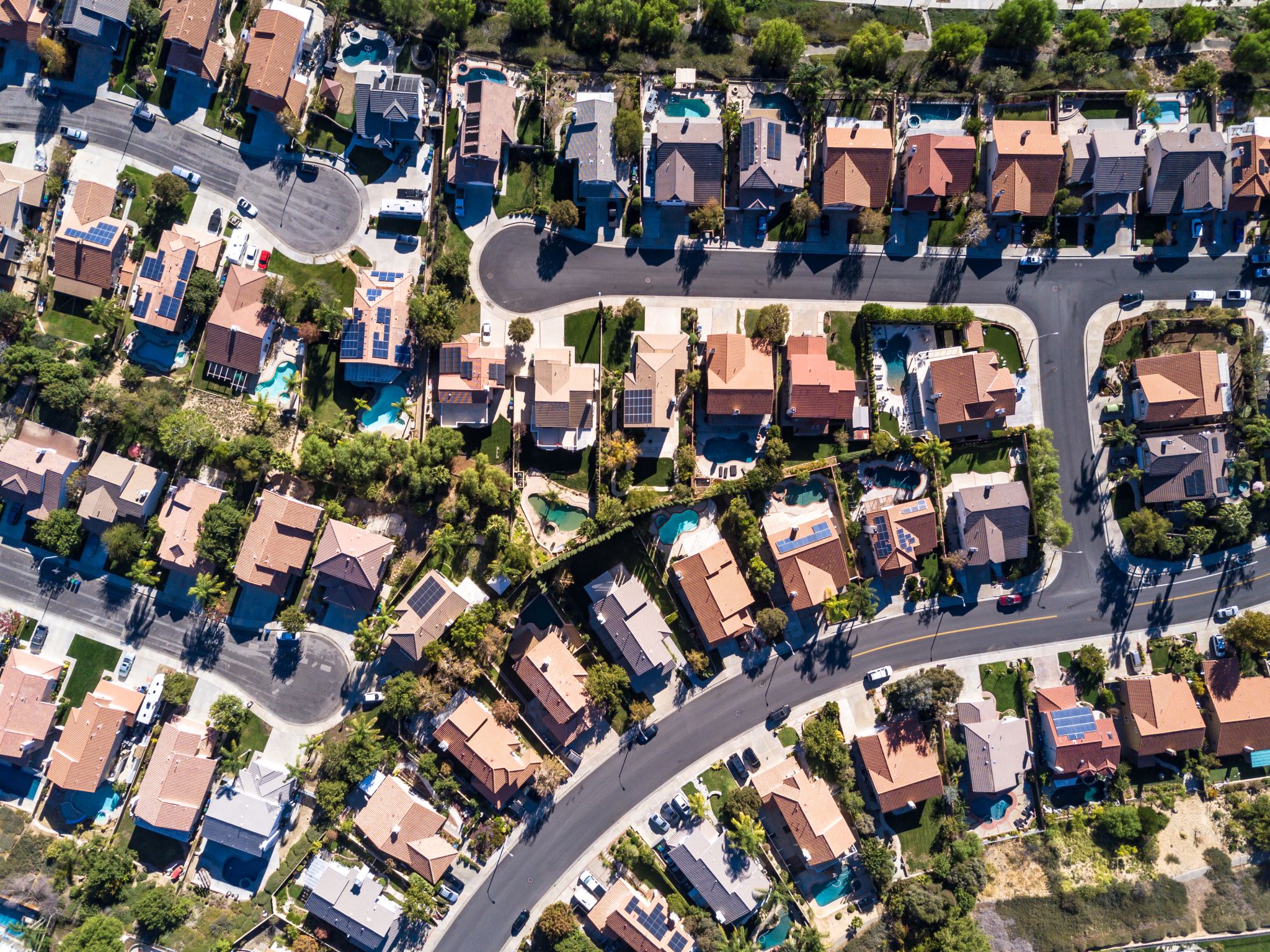 Considerations in Drafting Zoning Regulations
State a clear purpose and intent 
Define ADU
Where are accessory dwelling units permitted? 
In all residential districts? 
On all lots that contain single-family homes?
Owner Occupancy 
Special Permit or Site Plan Approval required?
Dimensional and design standards to ensure neighborhood compatibility
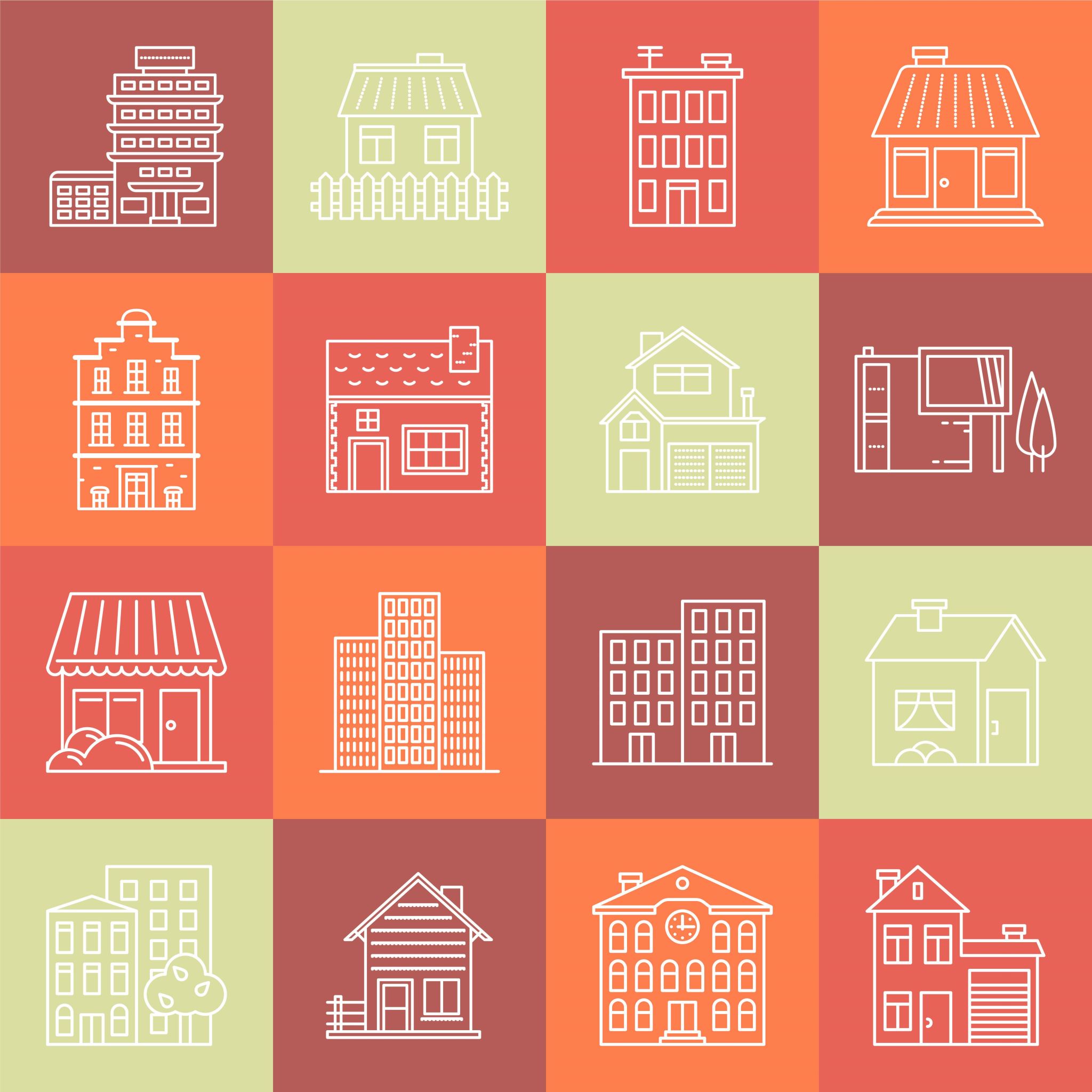 More Considerations in Drafting Zoning Regulations
Off-street parking requirements 
Minimum lot size
Limits on the number of bedrooms
Minimum and maximum apartment size 
Coverage requirements 
Setback requirements
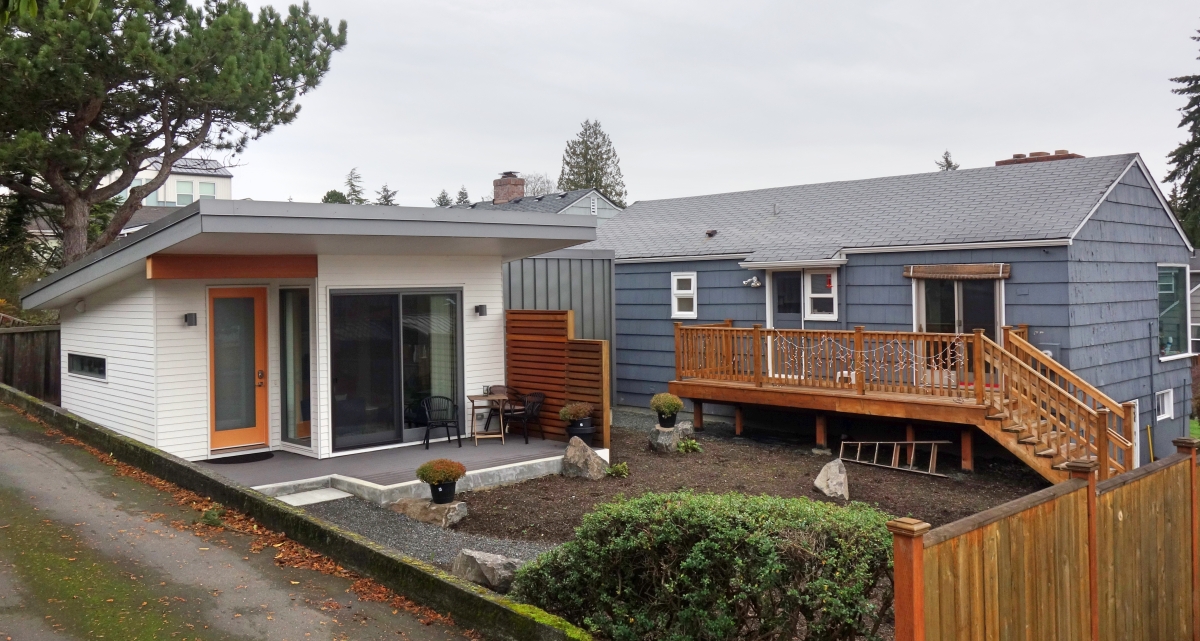 State Initiatives to Promote Accessory Dwelling Units
State lawmakers across the country continue to pursue legislation to encourage development of ADUs.
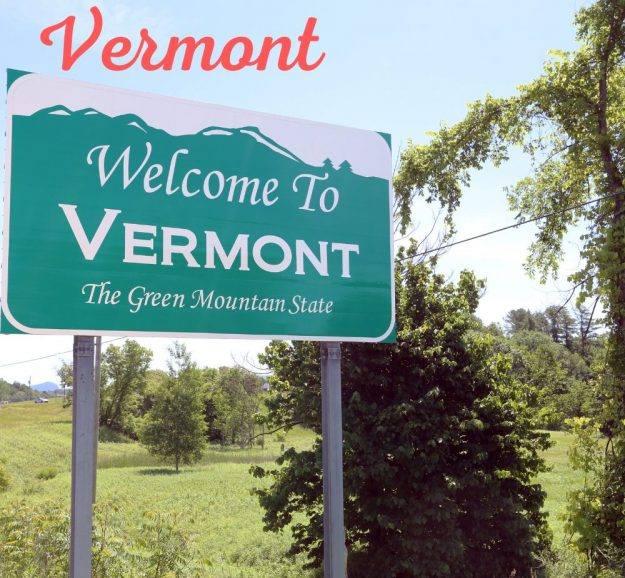 State-Wide Accessory Dwelling Laws
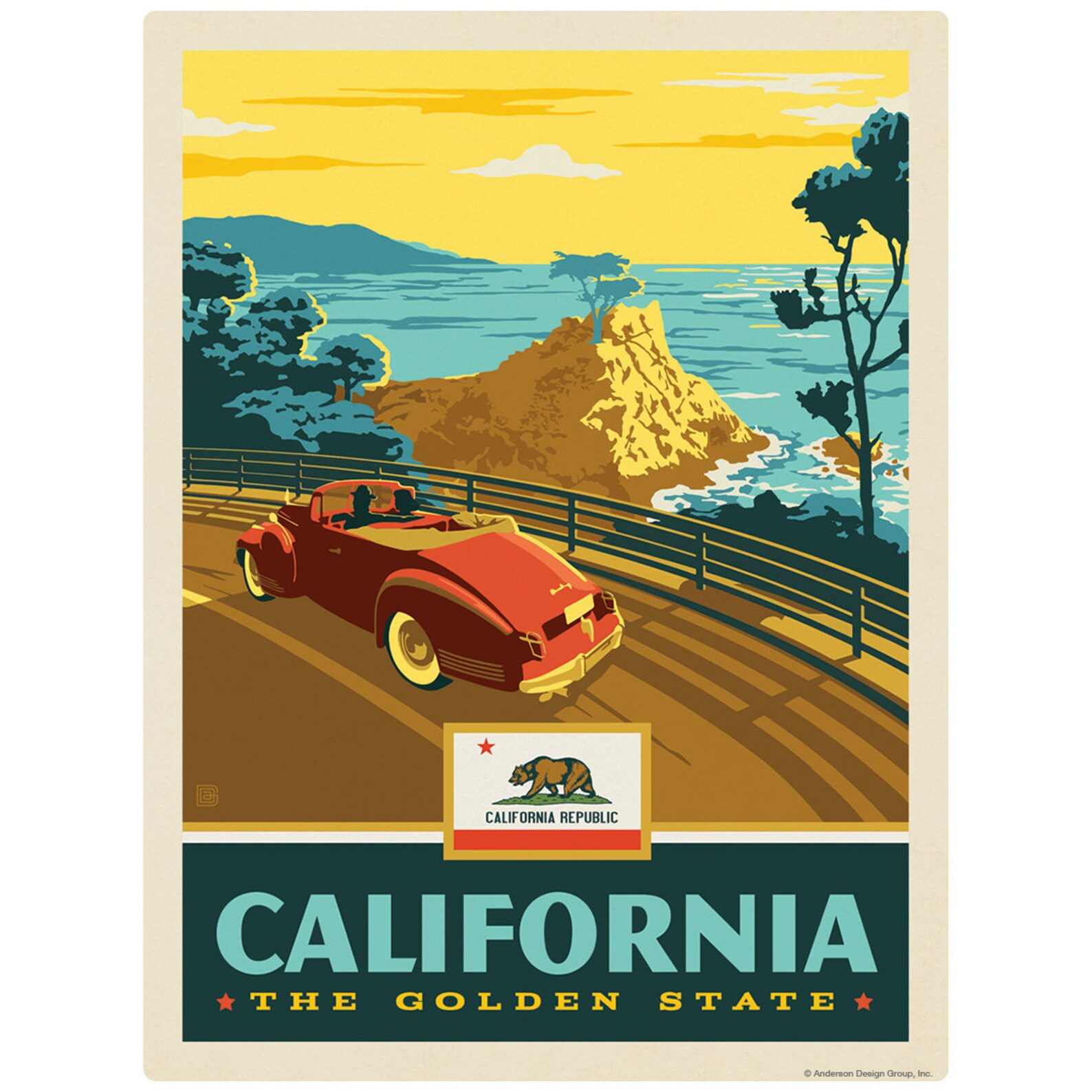 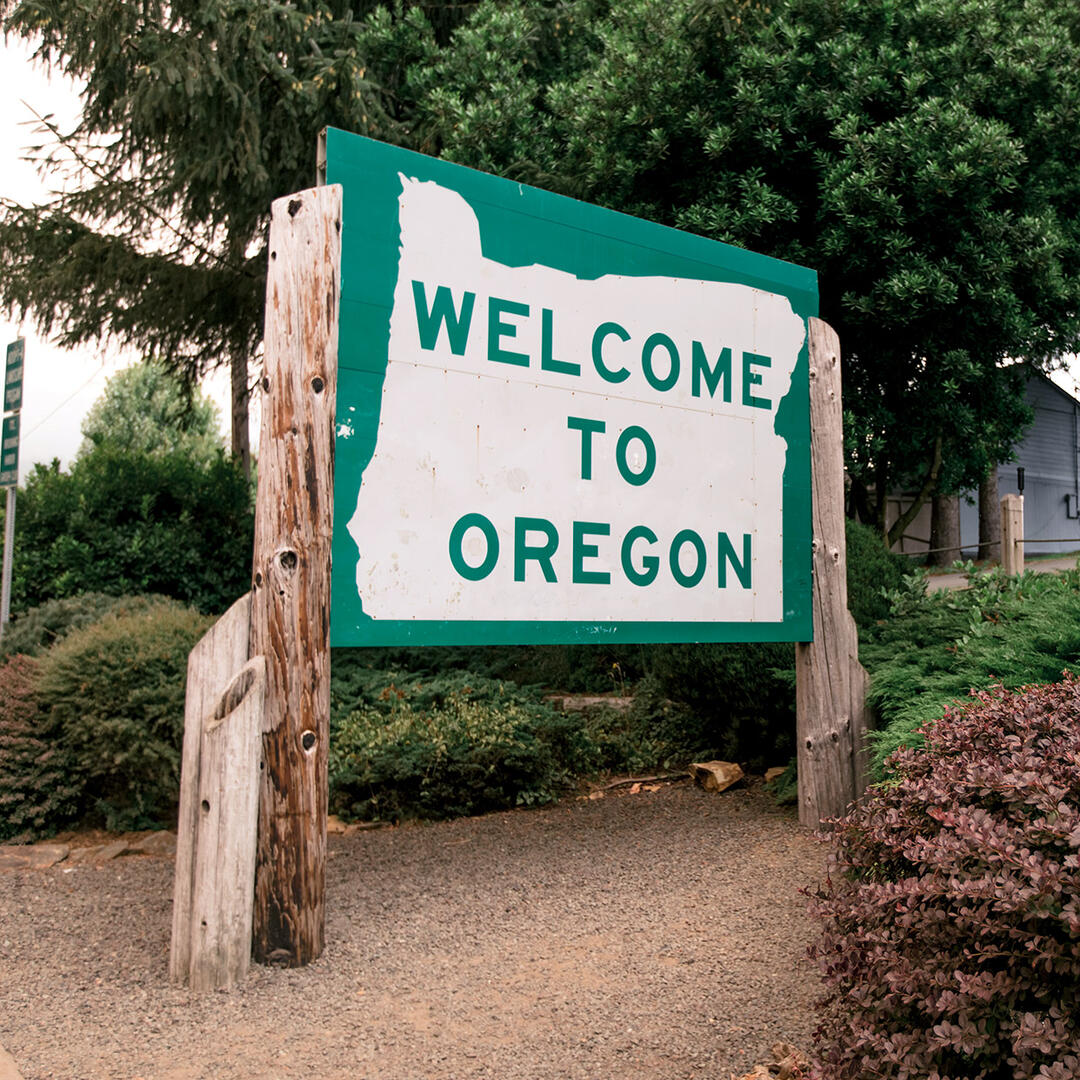 State-Wide Accessory Dwelling Laws
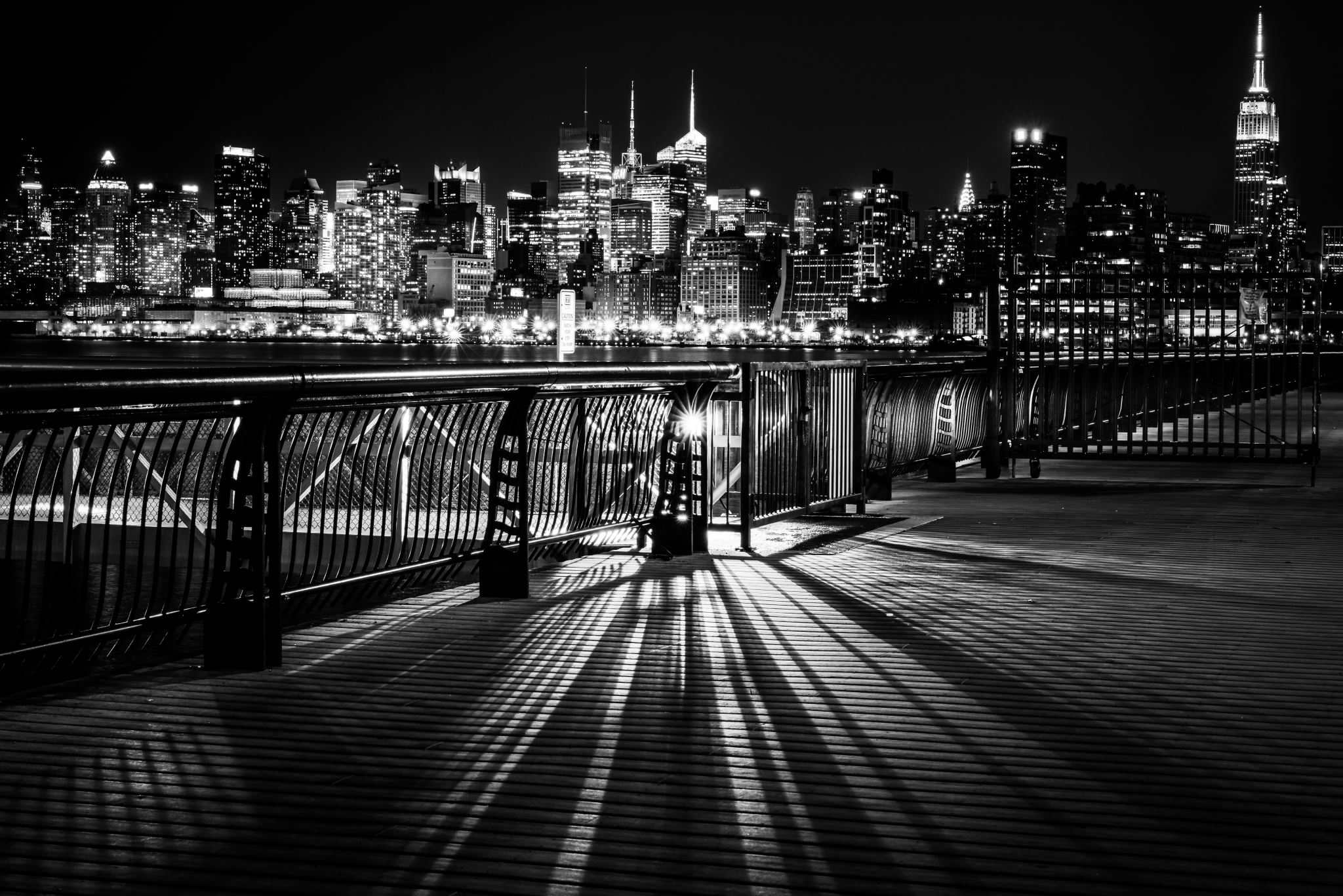 What’s going on in New York?
Governor Hochul included an ADU initiative in last year’s Executive Budget
The proposal mandated local governments pass legislation allowing ADUs 
The Governor argued it was partly intended to legalize and bring up to code illegal apartments in single-family homes
The proposal was removed after lawmakers raised concerns with its potential impact on local zoning laws
New York State ADU Legislation Proposed in 2022
Plus One ADU Program
2022-2023 NYS Capital Budget made available $85M to create and repair ADUs across the State 
NY Department of Housing and Community Renewal
Provides grants of up to $10M to partnership teams of local governments and NFP organizations who then provide assistance to low- to moderate-income individuals to construct or repair an ADU.
Assistance of up to $125,000 available
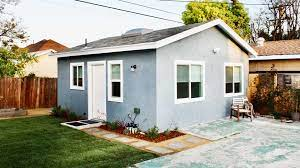 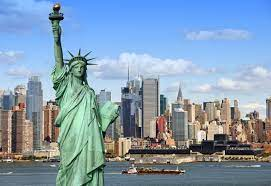 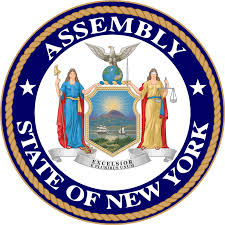 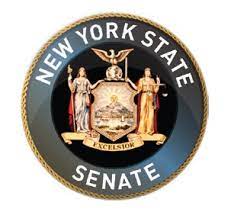 Proposed Legislation in the Senate and Assembly
Accessory Dwelling Unit Incentive Act
A01401
Introduced and referred to housing on January 17, 2023
The purpose of this bill is to establish financial incentives to create accessory dwelling units. 
The act creates a forgivable loan program,  an income tax credit, and a real property tax exemption to incentivize property owners to construct accessory dwelling units where such units are permitted.
Affordable Housing Plans
A02017
Introduced and referred to local governments on January 23, 2023
              
The purpose of this bill is to direct local governments to prepare a plan to help meet the affordable housing needs of their community and region. 
The bill will require local governments to craft and enact comprehensive five-year plans to address the local and regional lack of affordable housing and the appropriate solutions deemed necessary.
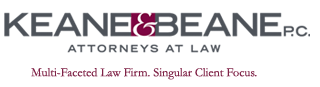 445 Hamilton Ave | White Plains, NY200 Westage Business Center | Fishkill, NY 
www.kblaw.com914/946-4777 | 845/896-0120
For Further Information 
Jennifer Gray, Esq. 
Jgray@kblaw.com